Карьерная карта 38.02.03 « Операционная деятельность в логистике»
АНПОО «Томский экономико-юридический техникум»
Виды деятельности
Методы  поддержки СПО
Где научат
1.Производство
2.Закупки
3.Склад
4.Транспорт
1.Организововать и улучшать систему доставок.
2.Строить маршрут доставки, погрузки, разгрузки товаров, перевозки пассажиров,
3.Общаться с поставщиками ,клиентами и сотрудниками
Содействие в трудоустройстве,
Участие в различных мероприятиях , где происходит знакомство с будущим работодателями.
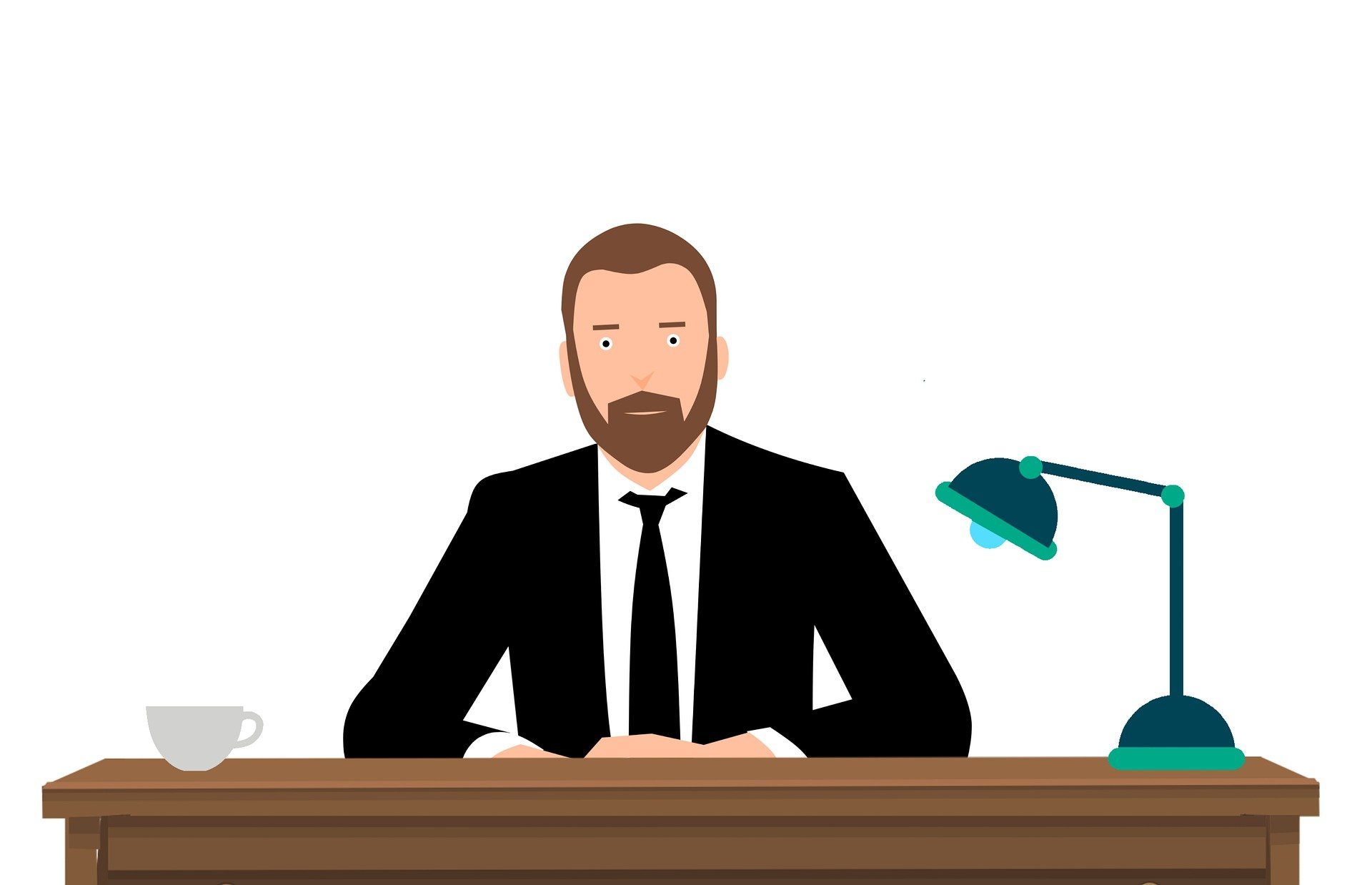 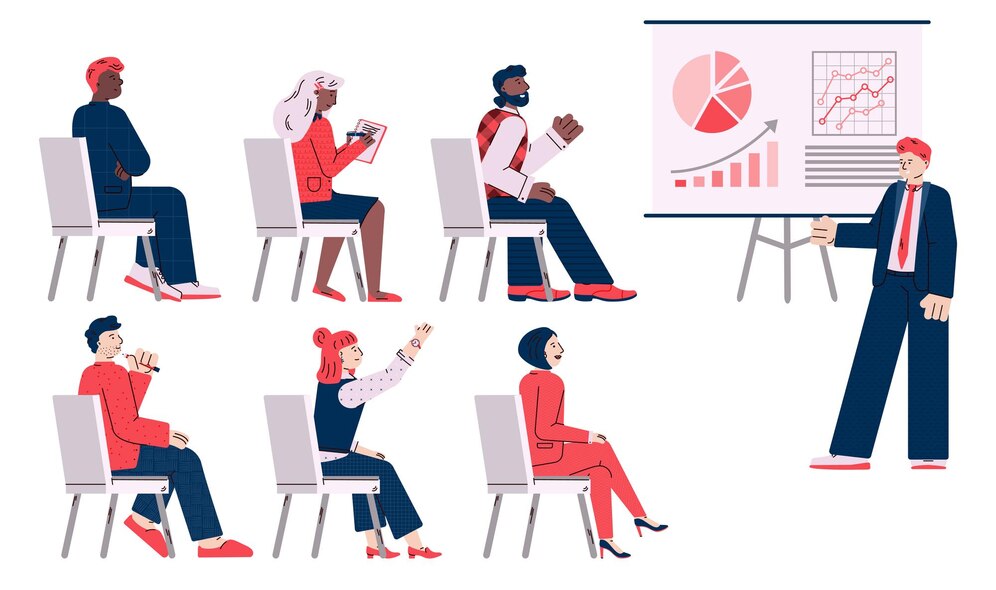 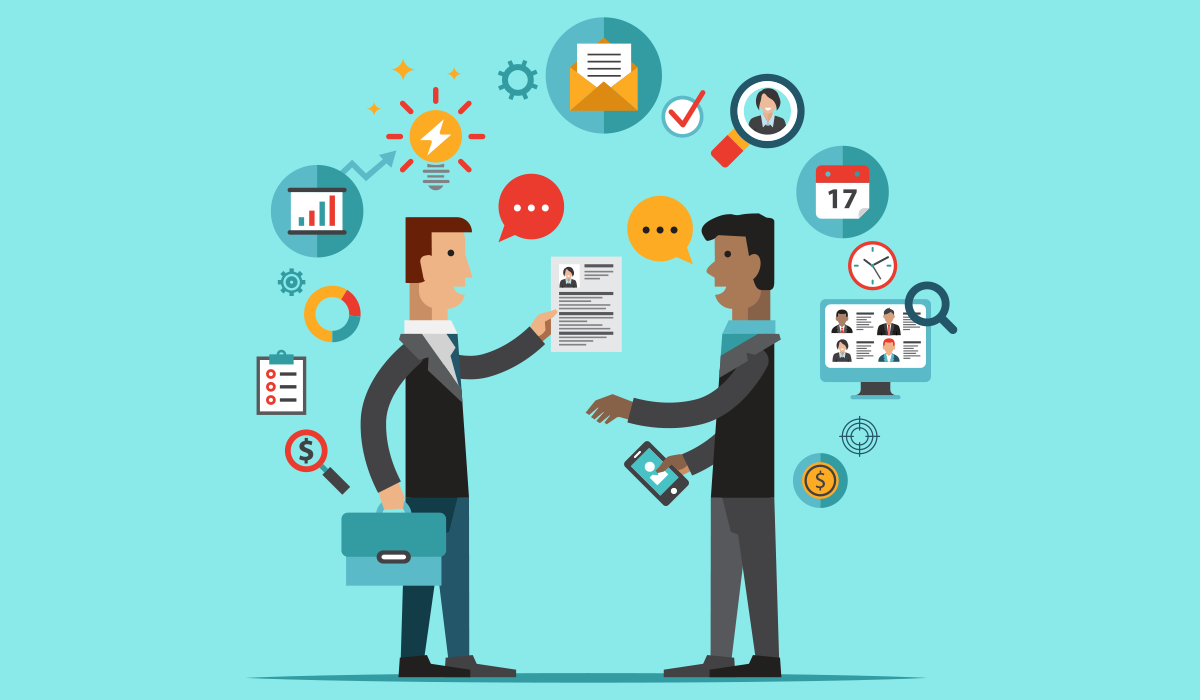 Ведущий
специалист
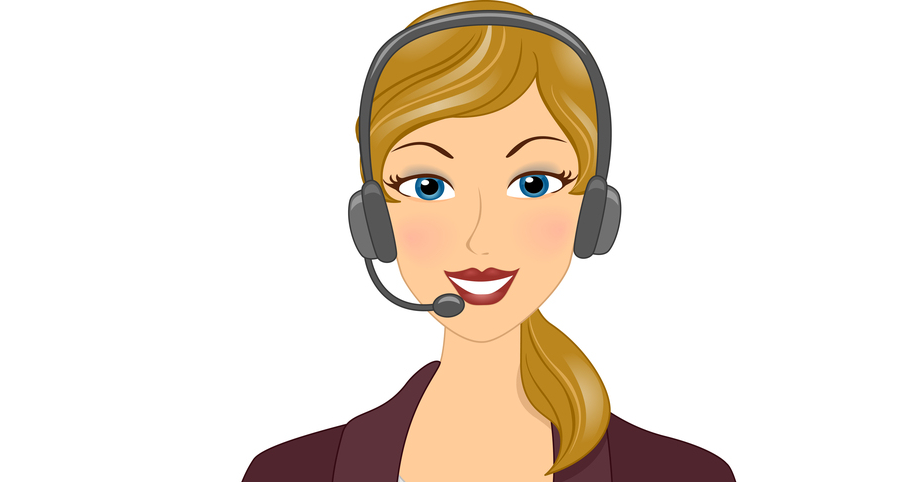 Повышение квалификации
Менеджер по
Логистике 
з/п от 60 тыс.
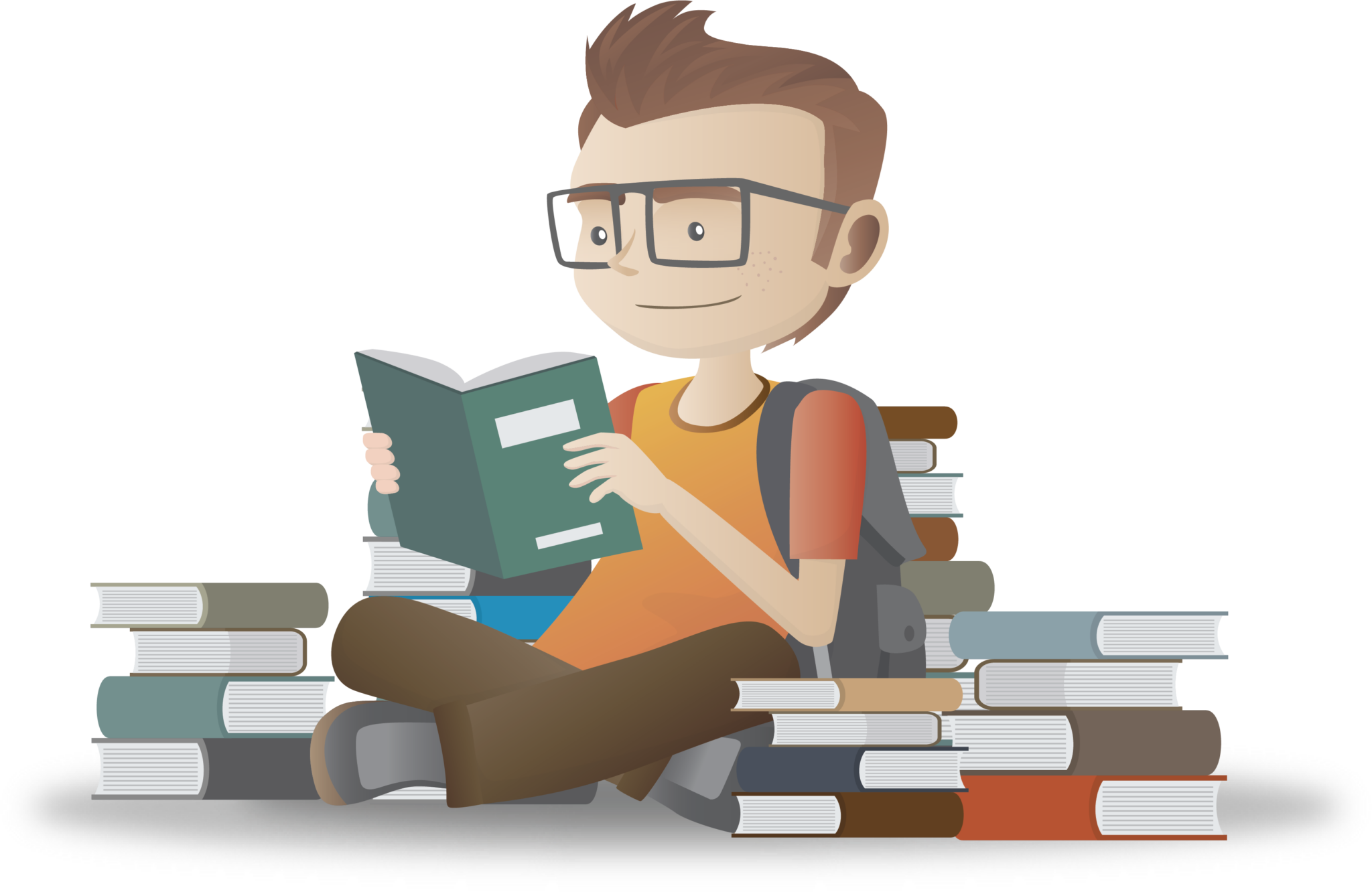 5 лет
Менеджер по 
Закупкам
21-26 лет
з/п от 50тыс.
Получение ВО
Диспетчер 
20-21 год
з/п от 25 тыс.
Студент
16-19 лет